Please make your presentation on this slide.
（Please delete this text）
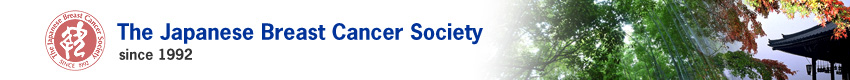 Presenting Author Conflict OF Interest Self－Declaration Form
Only the first slide will be uploaded on the digital poster system
Title, author, co-author, affiliation will be automatically displayed on the digital poster viewer.  Therefore, please do not contain them on your poster slide.  ( The data entered for the abstract submission will be automatically displayed.)
The size of poster slide is A0 （841mm×1189mm）.
Please use the OS standard font such as below.
　  - Times New Roman, Arial, Arial Black, Arial Narrow, Century, Century Gothic, Courier, Courier New, Georgia
Conflicts of Interest

You are required to make a Conflict of Interest declaration.
Please fill out the COI form at the bottom right of Slide 1 of this PowerPoint file.
Layout Sample
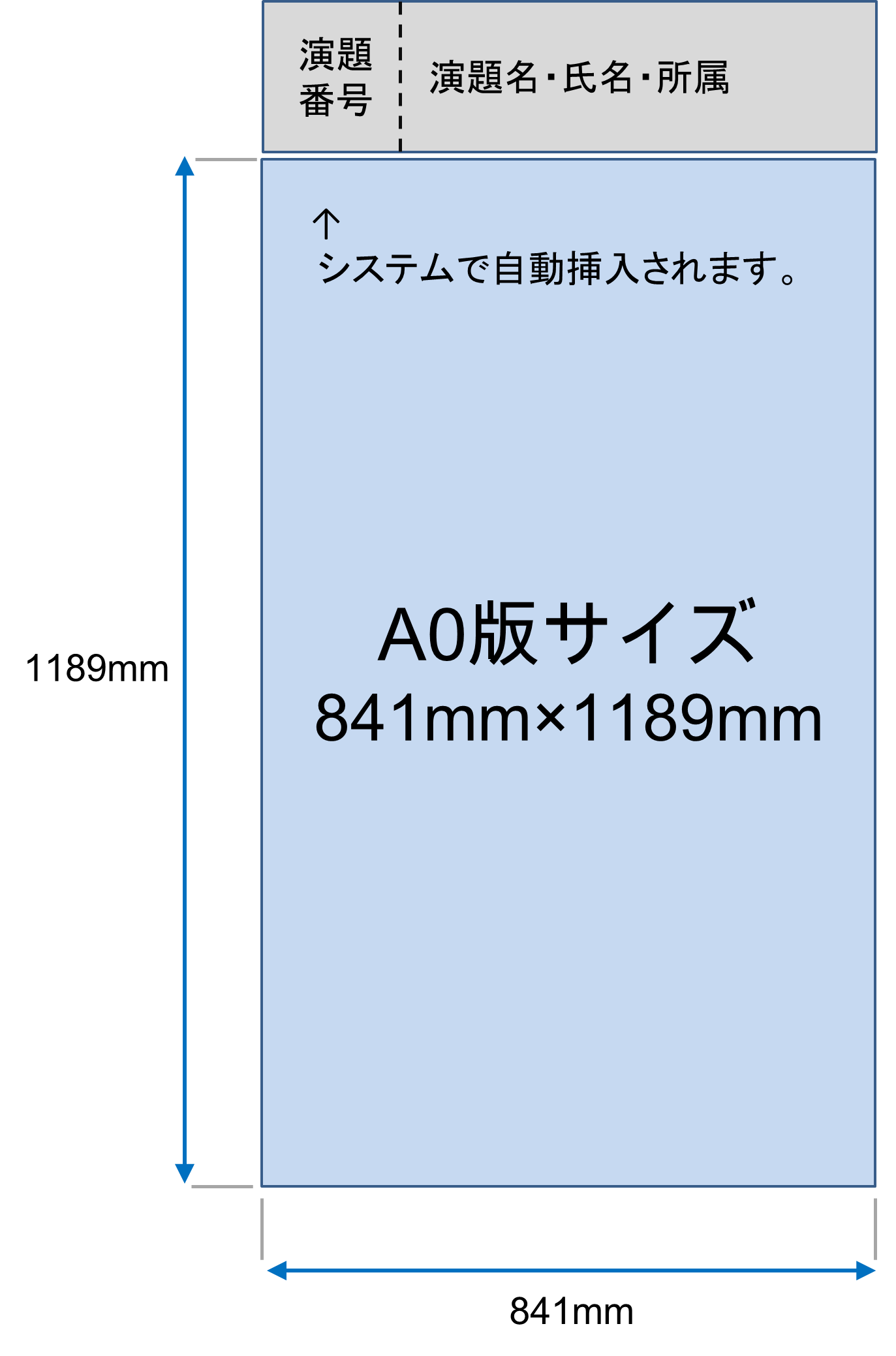 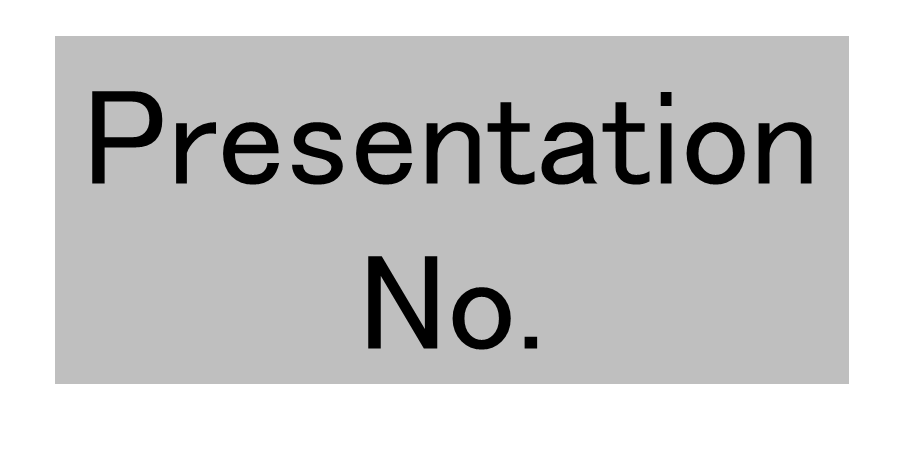 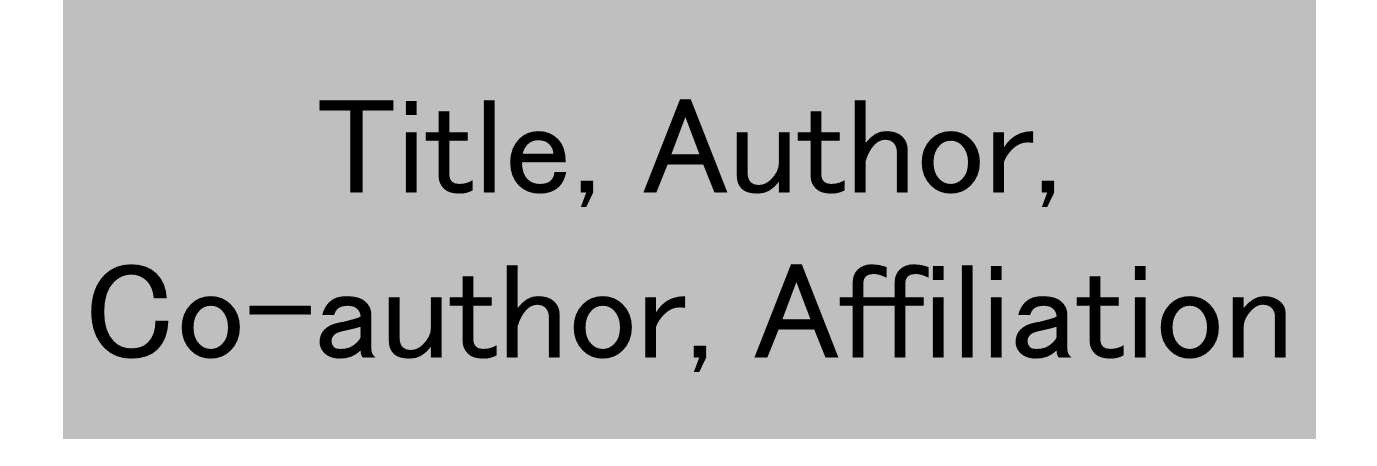 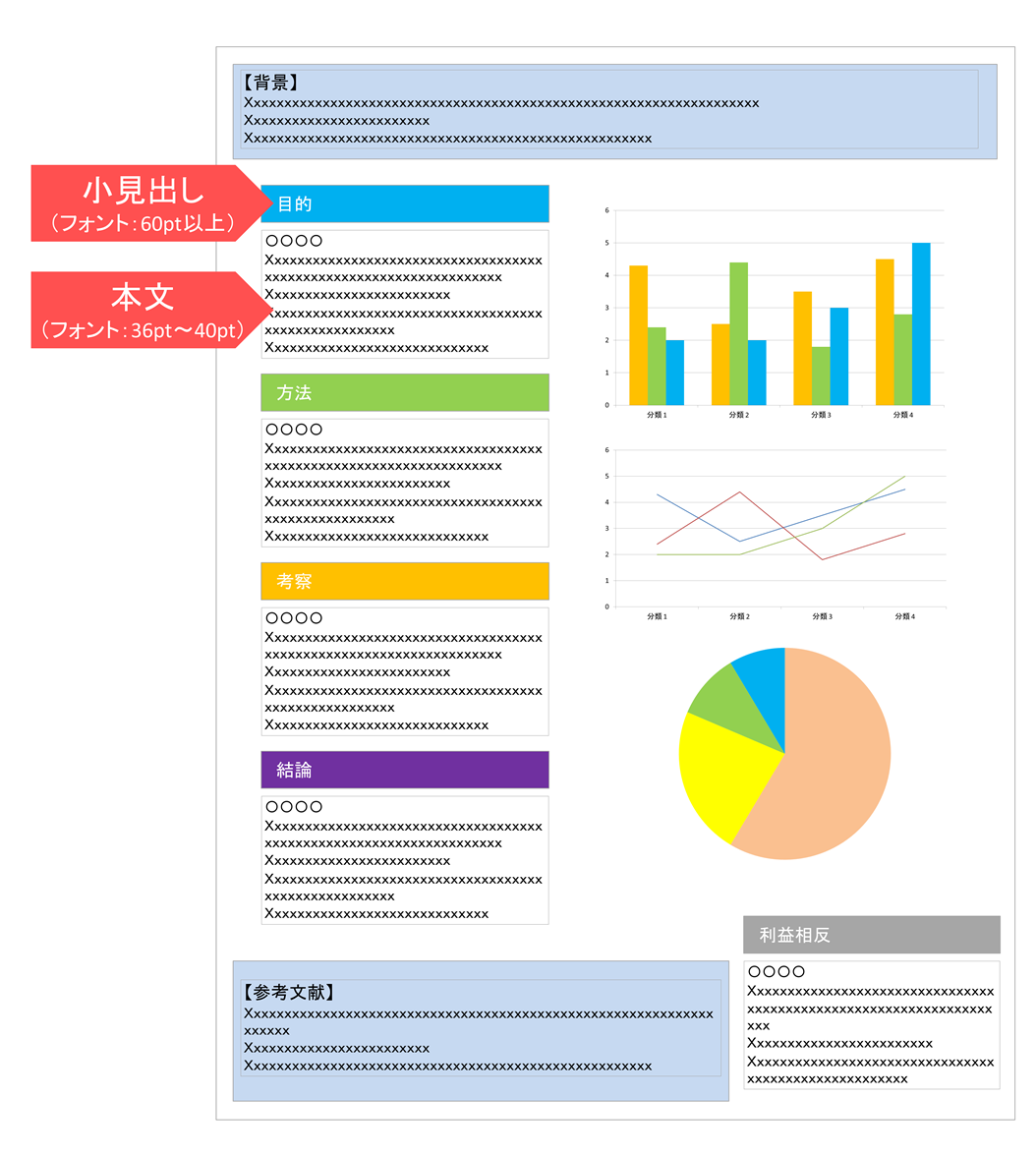 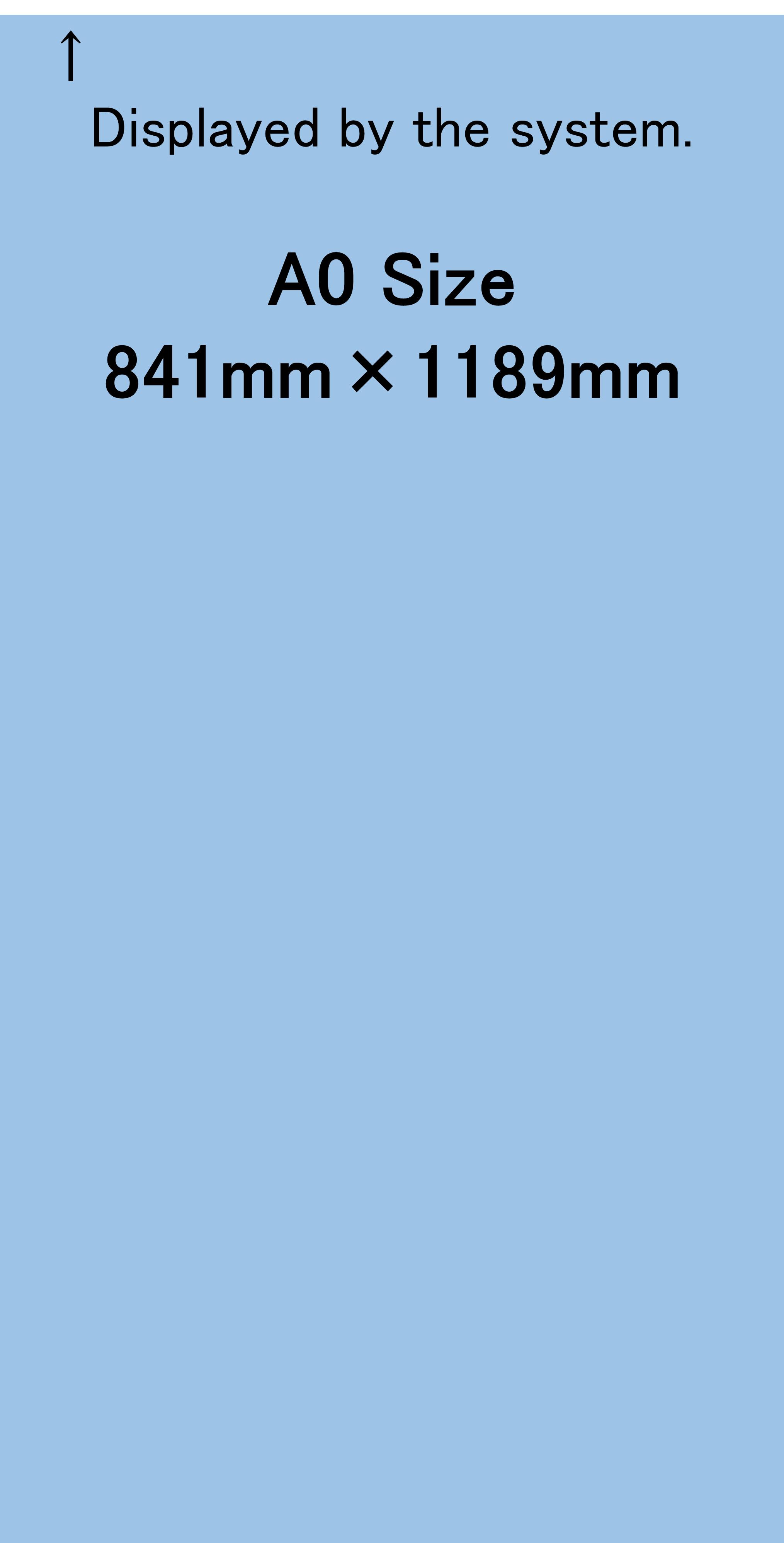 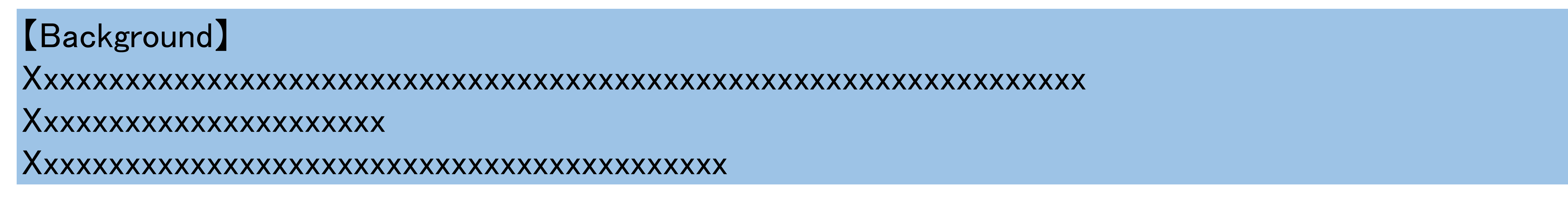 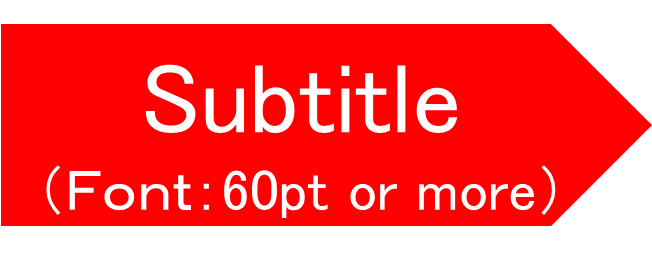 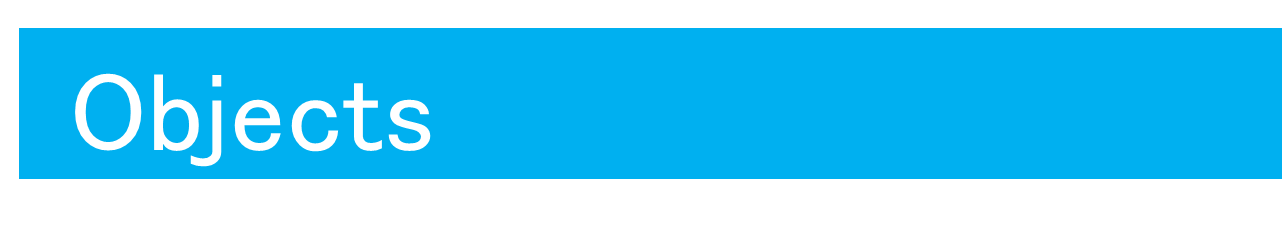 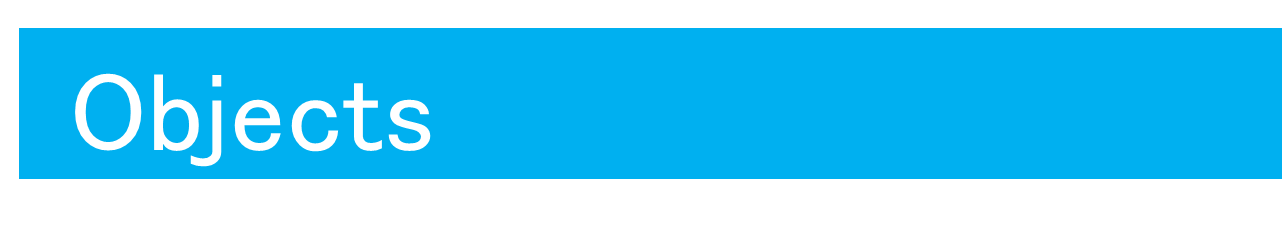 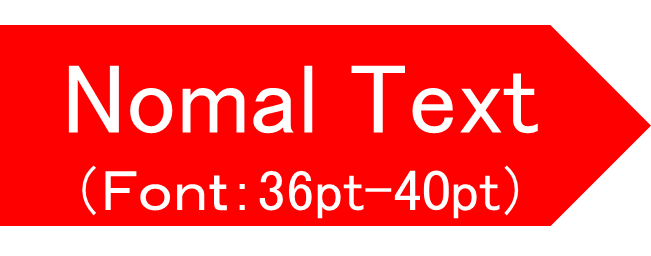 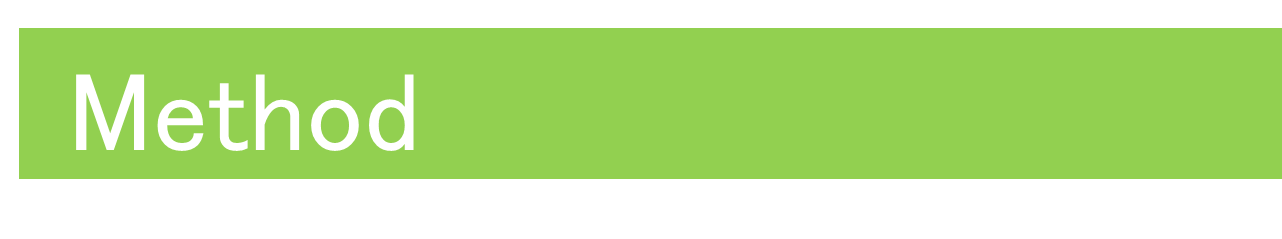 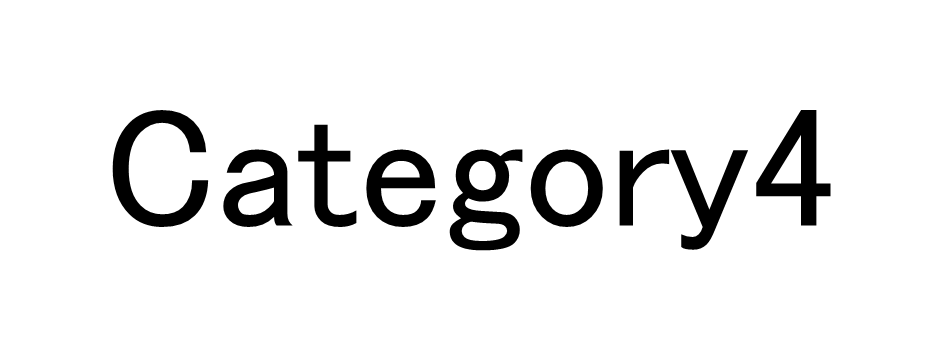 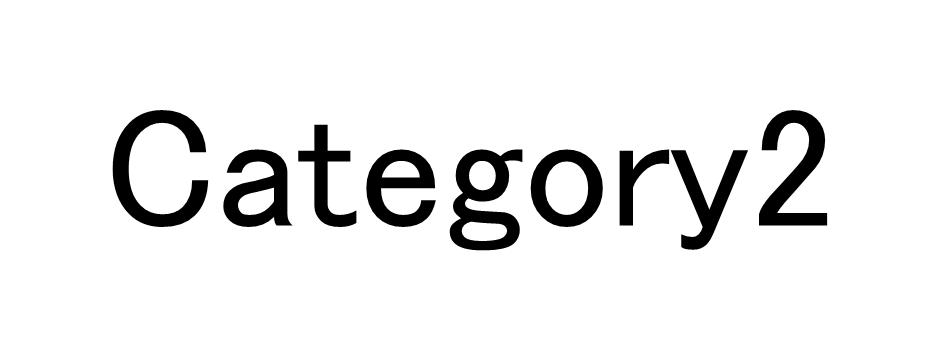 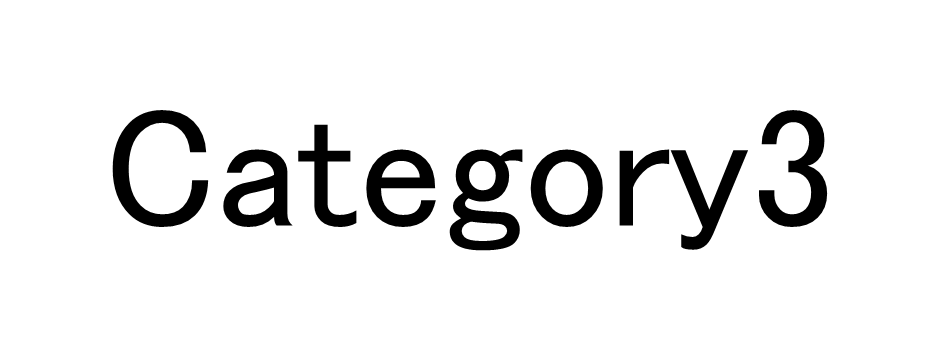 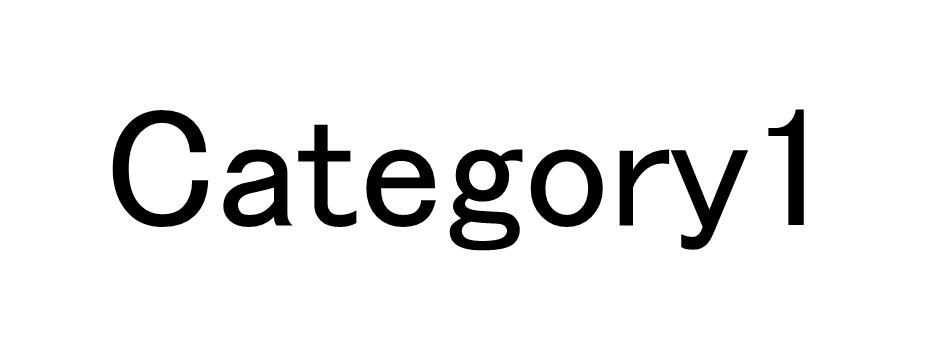 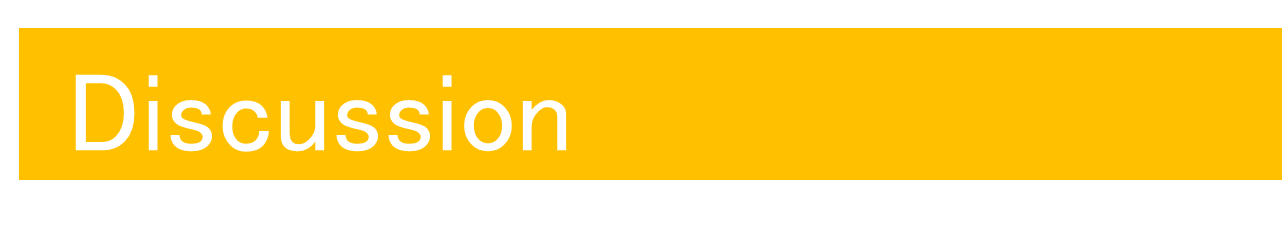 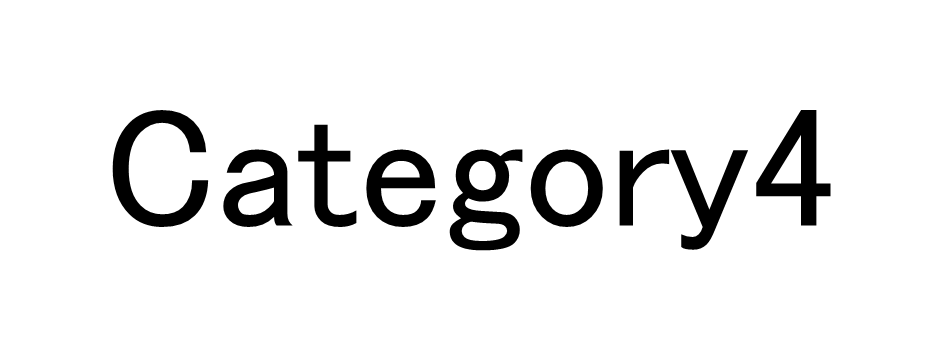 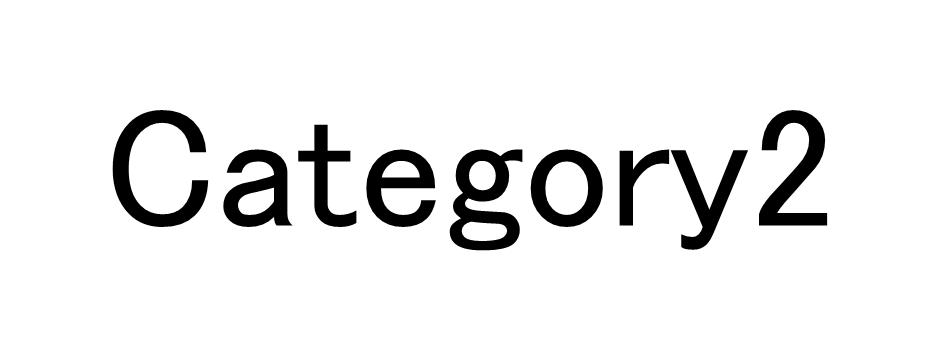 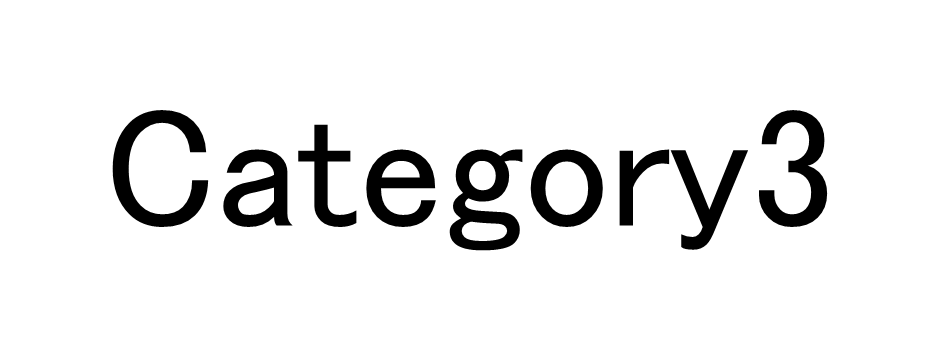 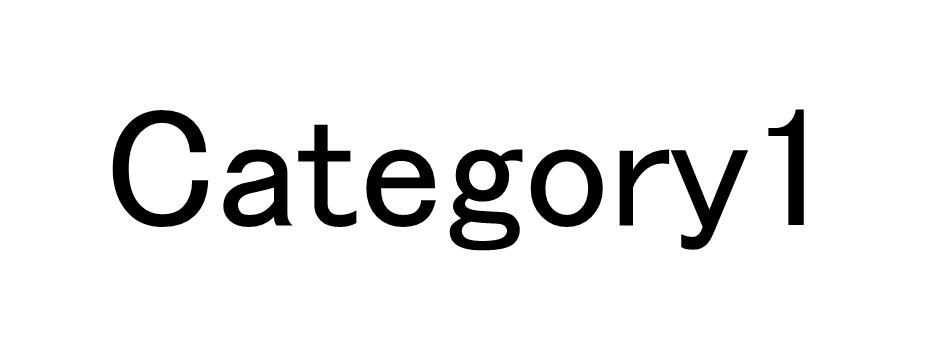 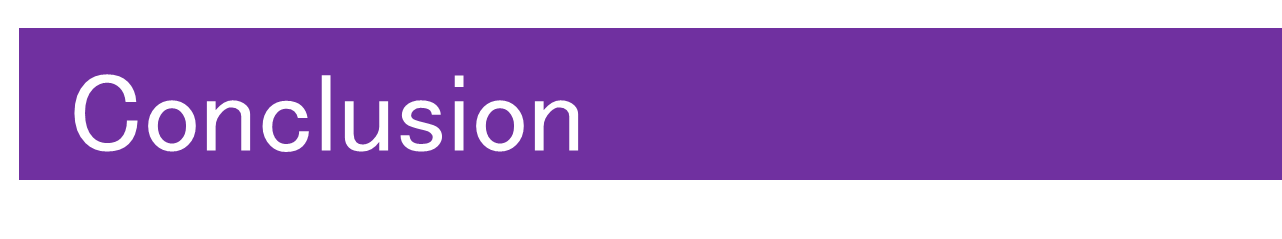 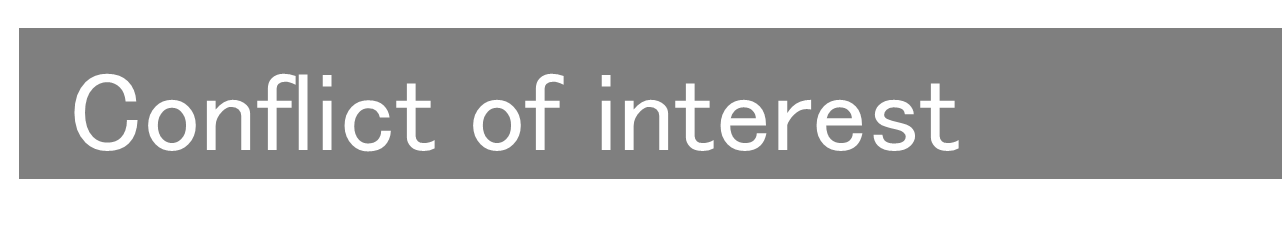 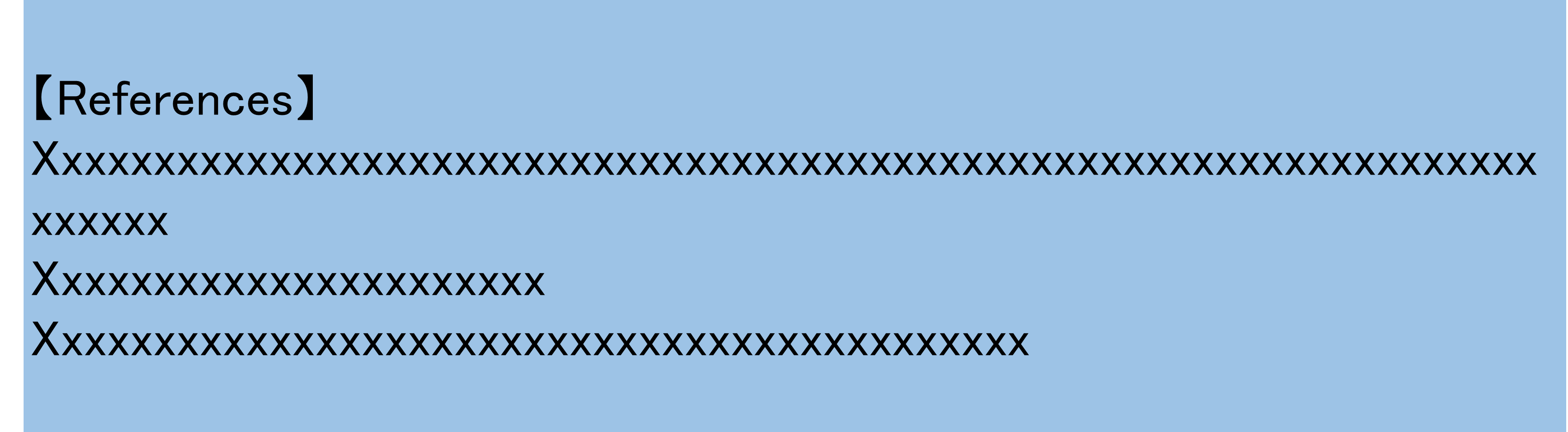